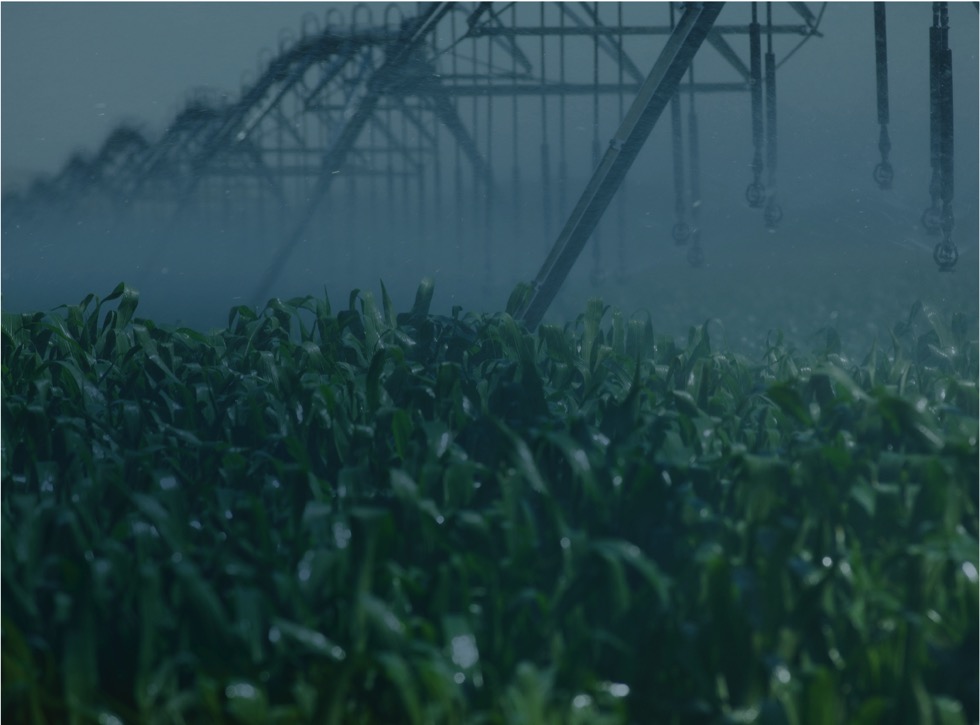 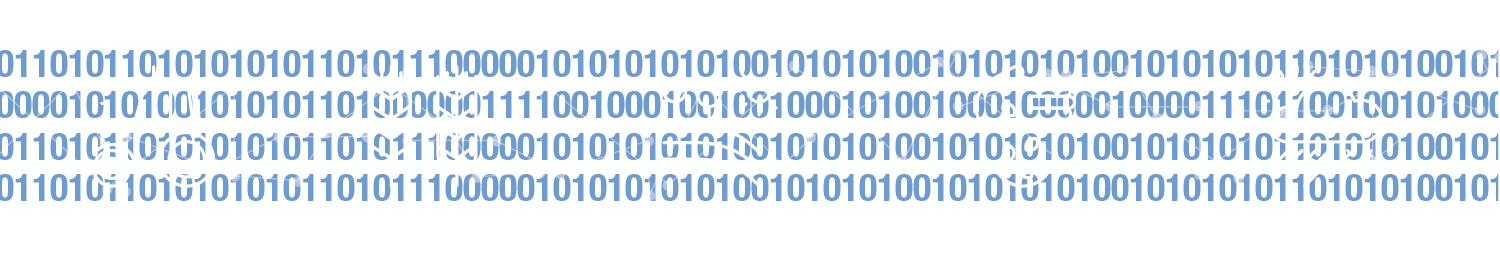 ARIPA
Adaptation face au changement climatique et aux risques phytosanitaires en agriculture
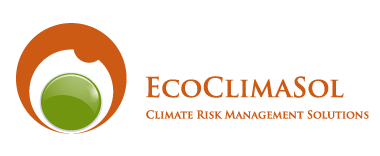 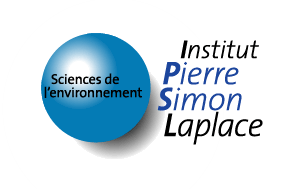 Ecoclimasol: 1 défi, 3 piliers
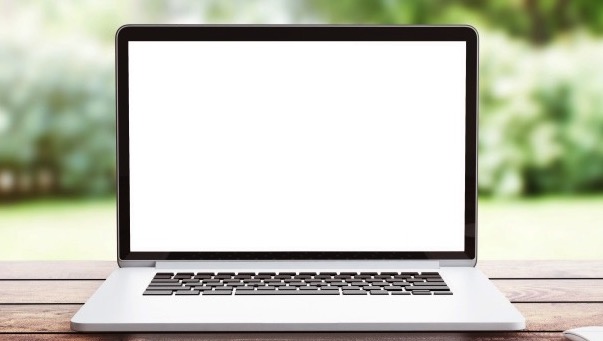 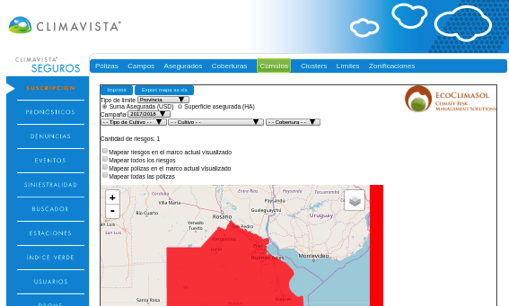 CHANGEMENT 
CLIMATIQUE
RECHERCHE
BIG DATA / DATA SCIENCE
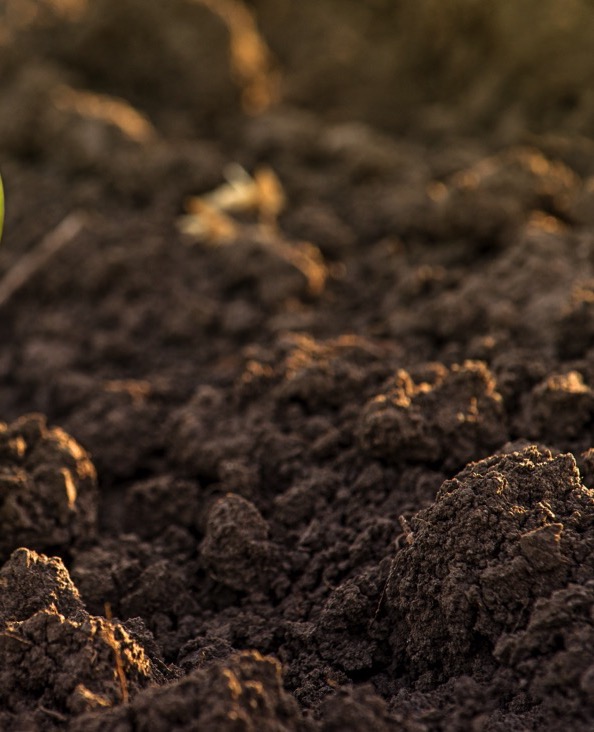 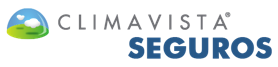 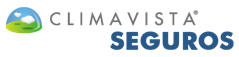 Impact du digital en Agro-Assurances
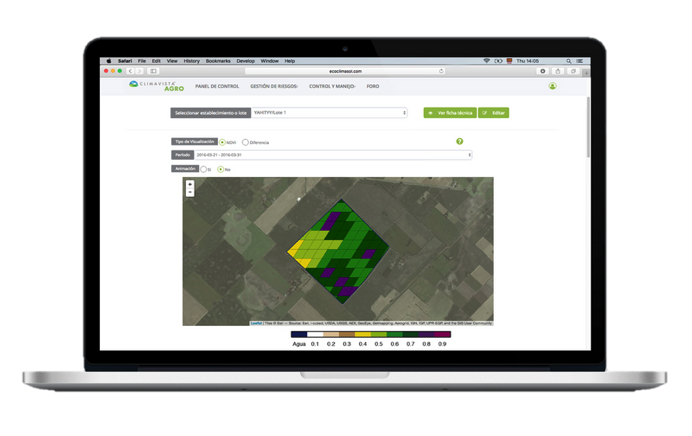 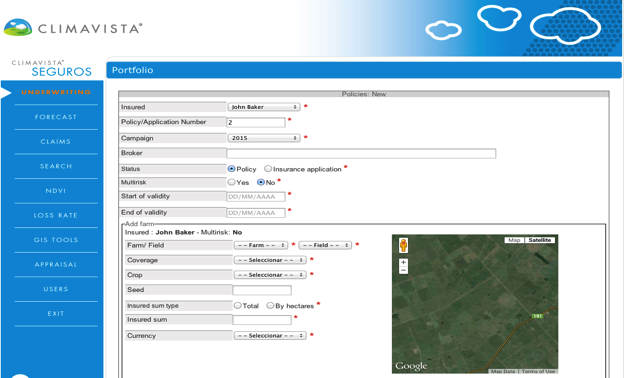 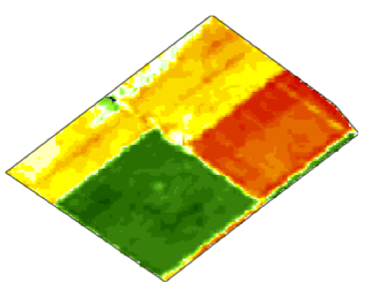 Souscription. Contrôle. Sinistralité.
Détection des fraudes
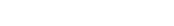 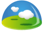 La technologie et son cercle vertueux
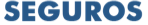 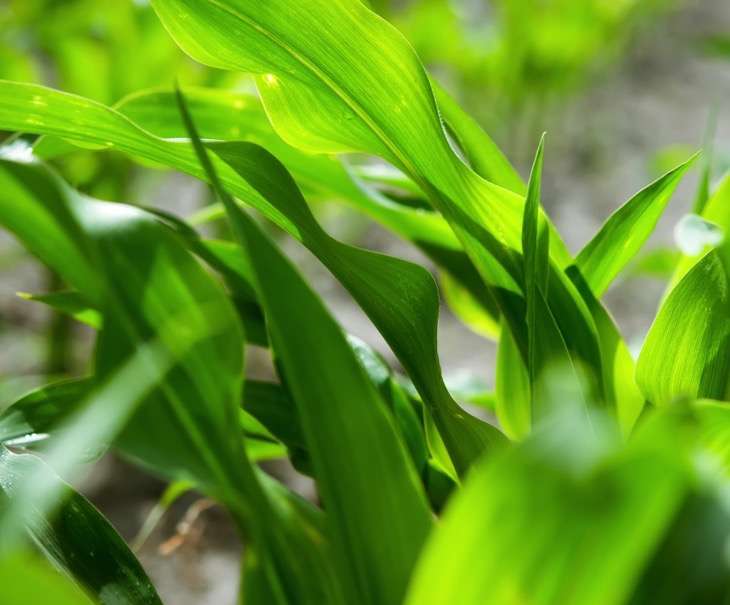 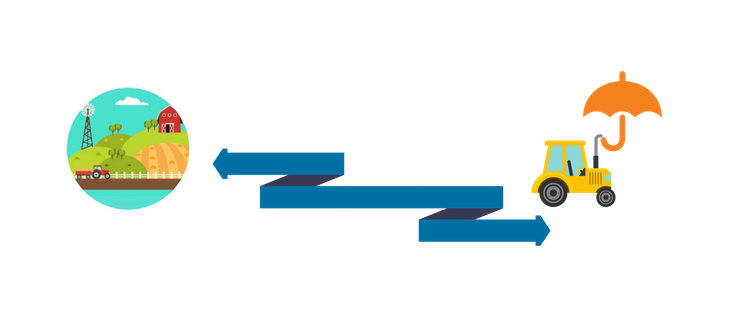 Secteur 
Agro-Assurances
Secteur 
Agricole
UN ACCES SIMPLIFIE
ET AUTOMATISE A UNE INFORMATION
FIABLE
Optimiser la gestion 
des  cultures
Optimiser la rentabilité
du portefeuille
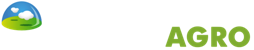 Nous savons…
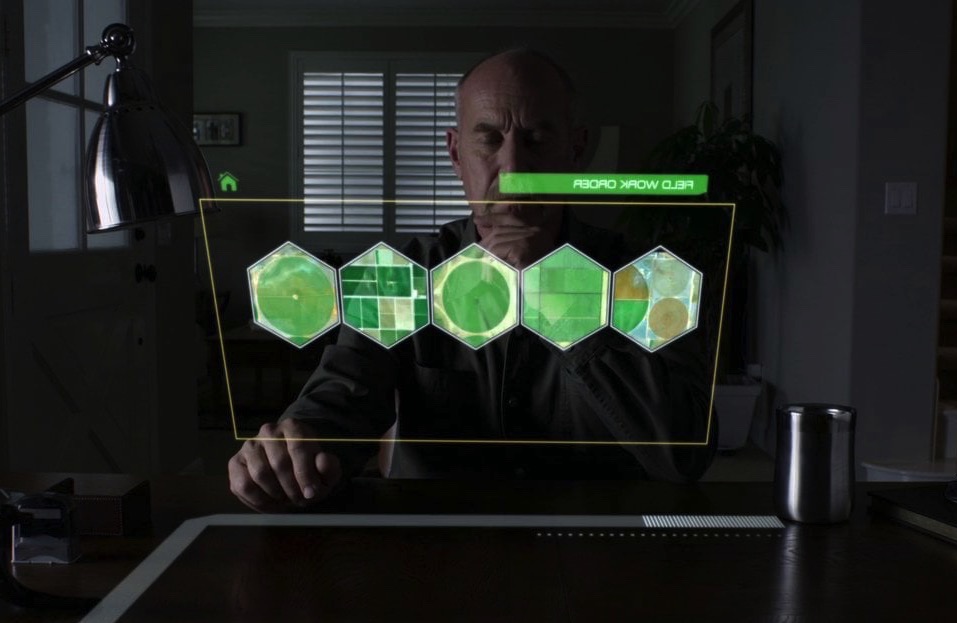 Vers où nous allons
Le vrai défi est de savoir…
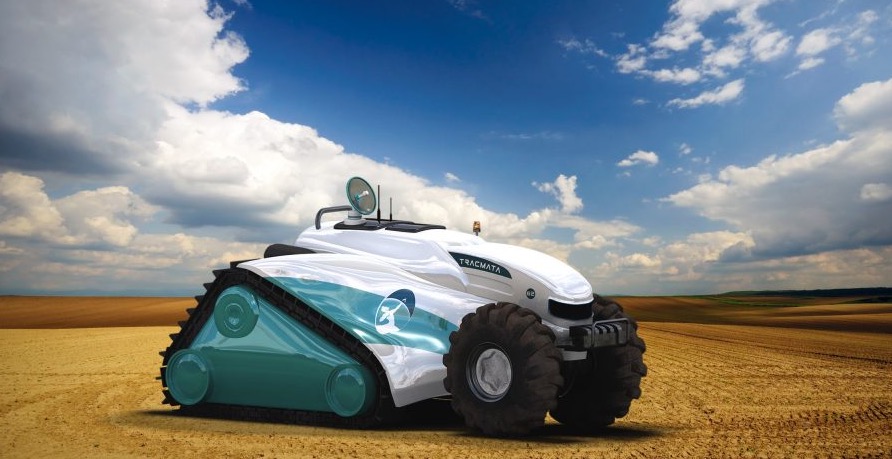 Comment y arriver…
cómo llegar
TRACMATA - EL TRACTOR DE 2035
TRACTOR + AUTOMATA
[Speaker Notes: TRACMATA EL TRACTOR DEL FUTURO PARA 2035
TRACTOR + AUTOMATA. http://blog.fundacioncentauri.org/que-es-un-tracmata/]
En intégrant tous les producteurs…
adaptarse al 
Cambio Climático
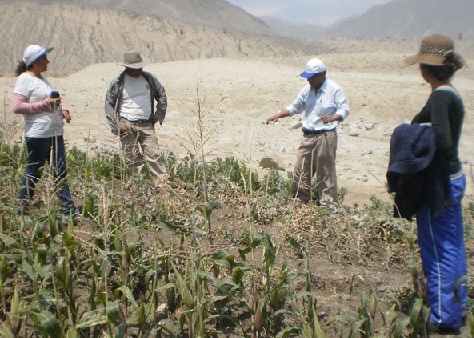 Eficiente. Segura. Rápida.
protegerse de los riesgos 
agro climáticos
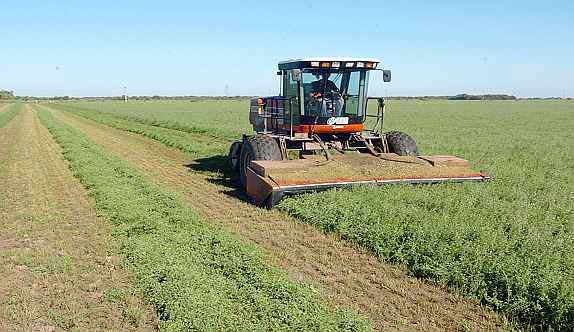 La technologie au service
Du développement agricole
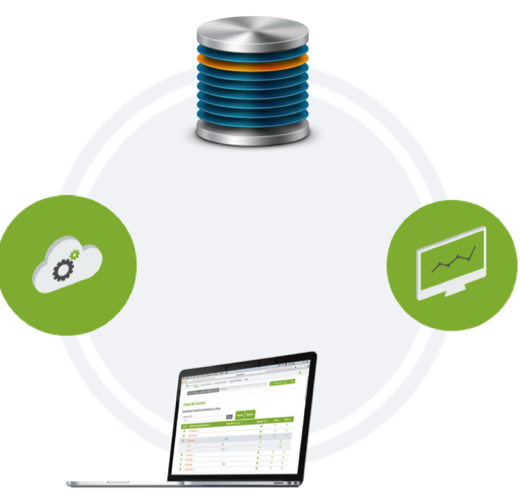 AGRO BIG DATA
HARDWARE
ALGORITHMES
ANALYSE
SOFTWARE
Une nouvelle logique en gestion agricole
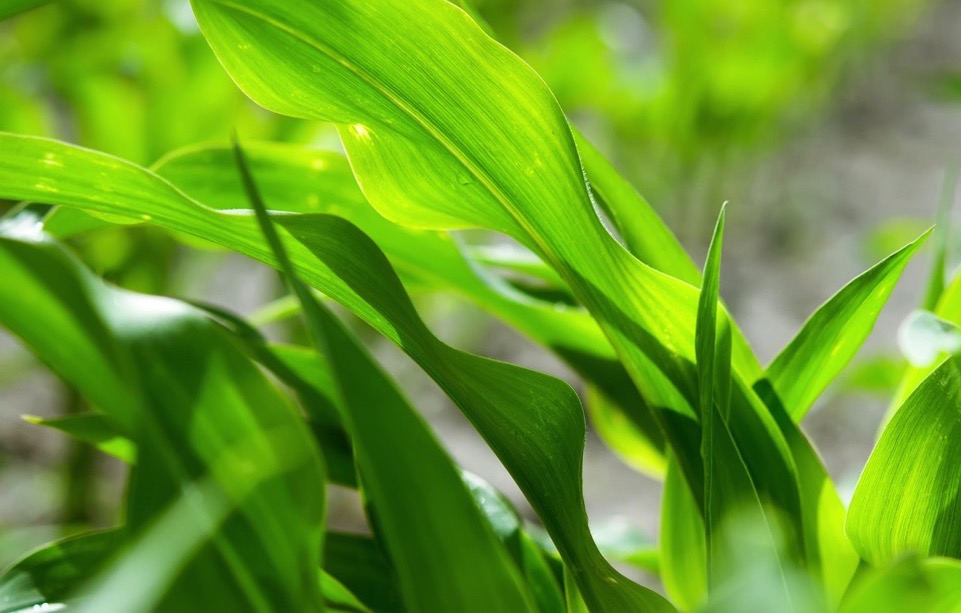 c
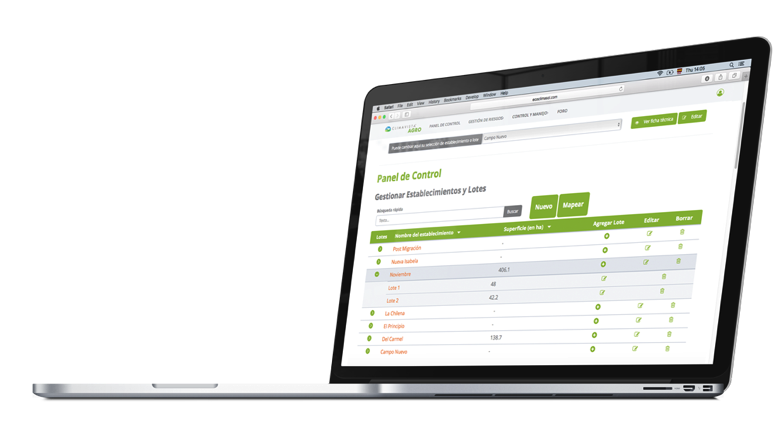 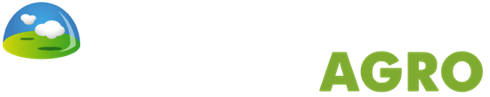 Evolutive. Collaborative. Simple.
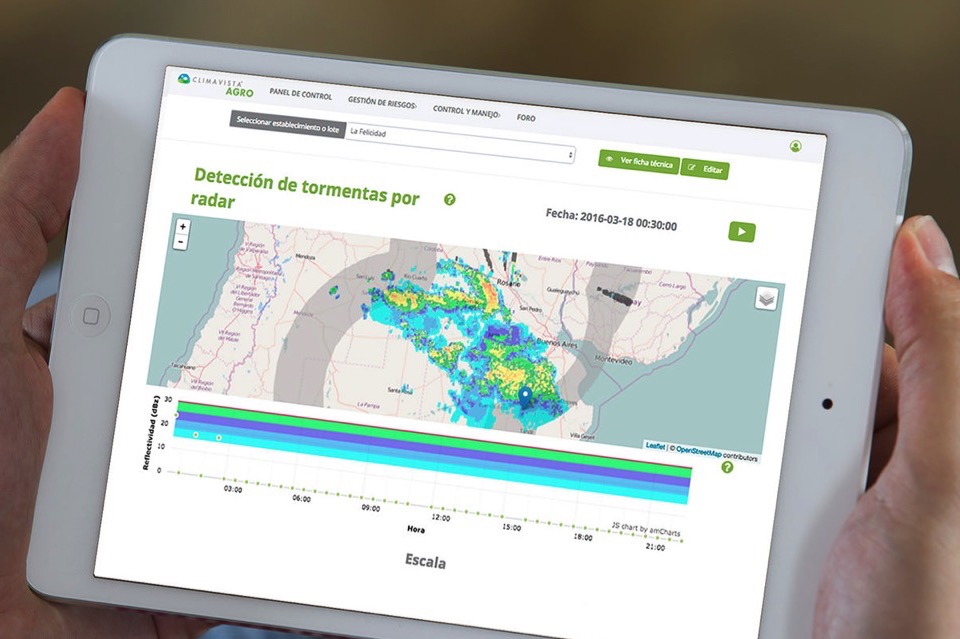 Gestion gratuite pour
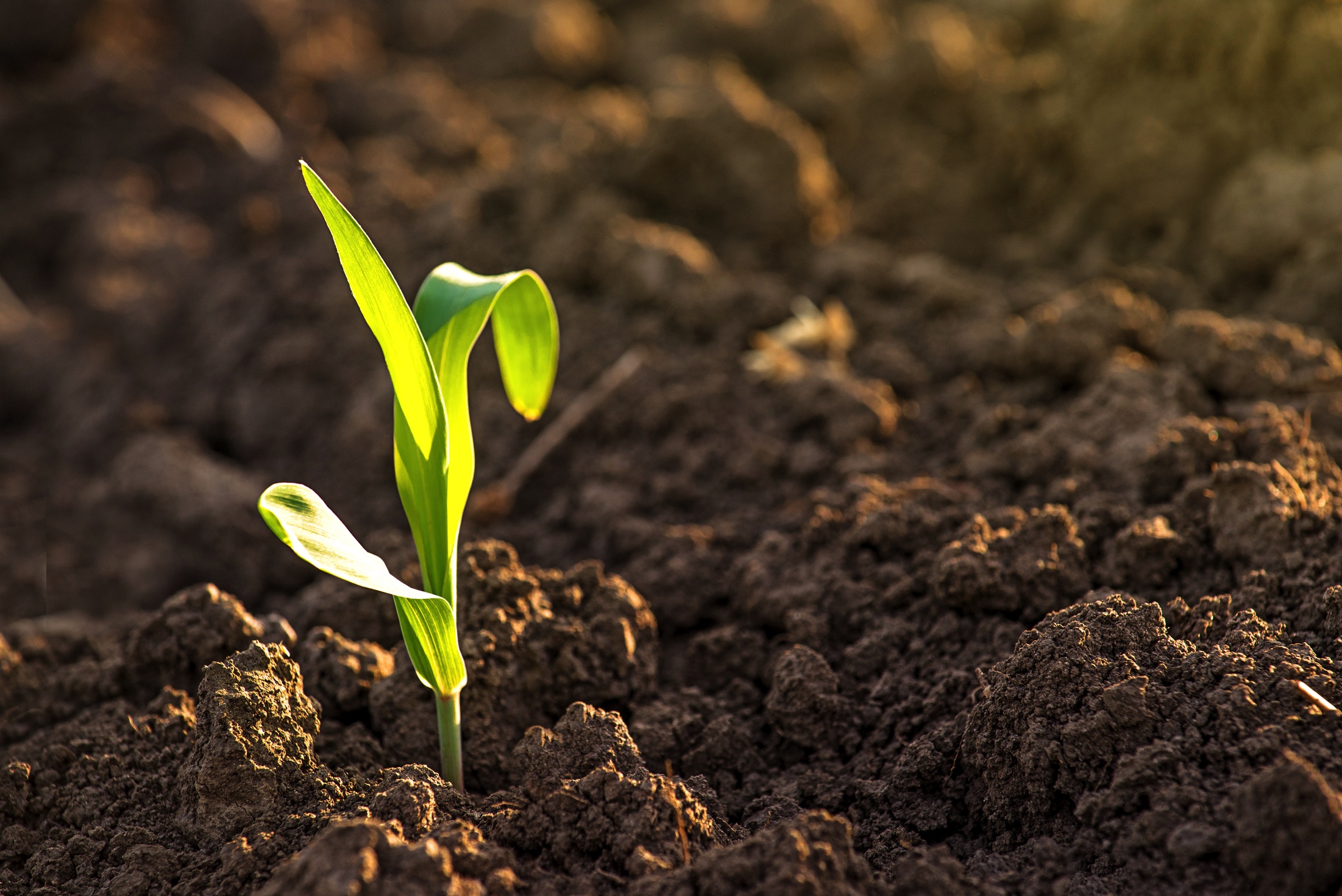 Les petits et 
moyens producteurs
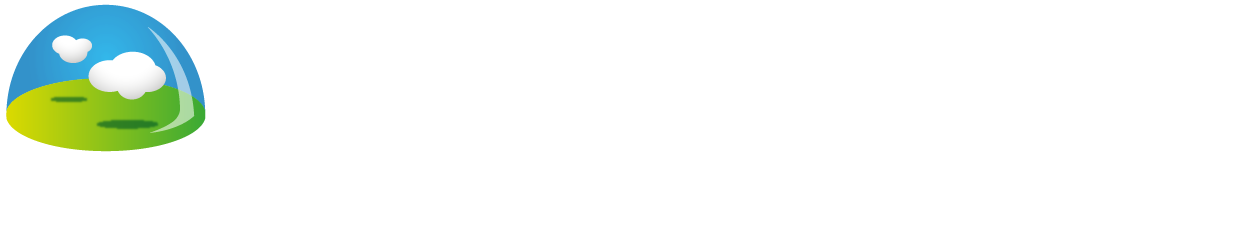 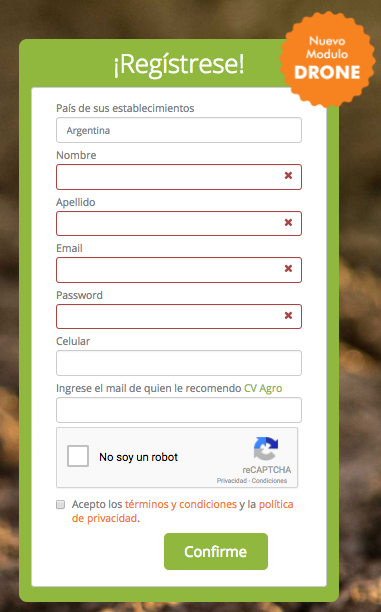 Mejore su gestión operativa sin costo

Siga el Índice Verde de sus cultivos
Acceda a pronósticos personalizados
Gestione sus campañas agrícolas
Consulte a Expertos del Foro Online
Privilégie la Connaissance
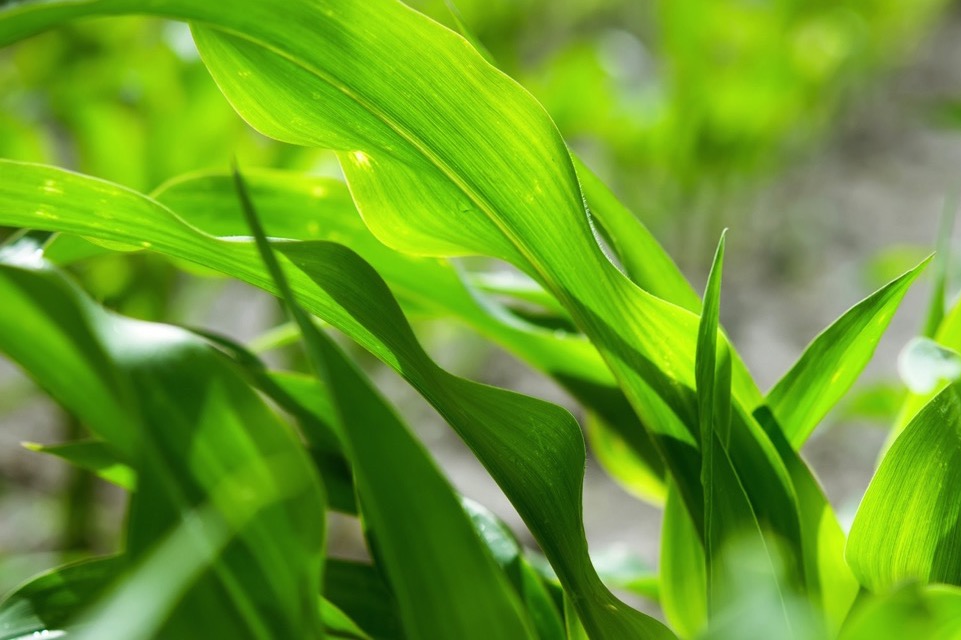 c
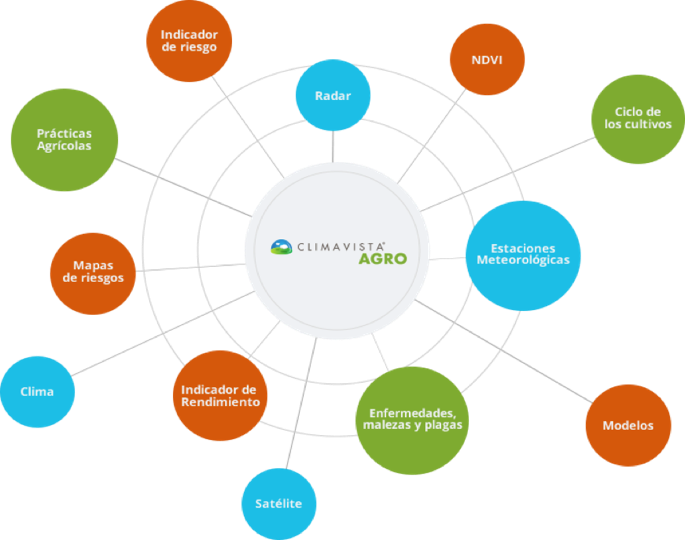 Favorise la Participation
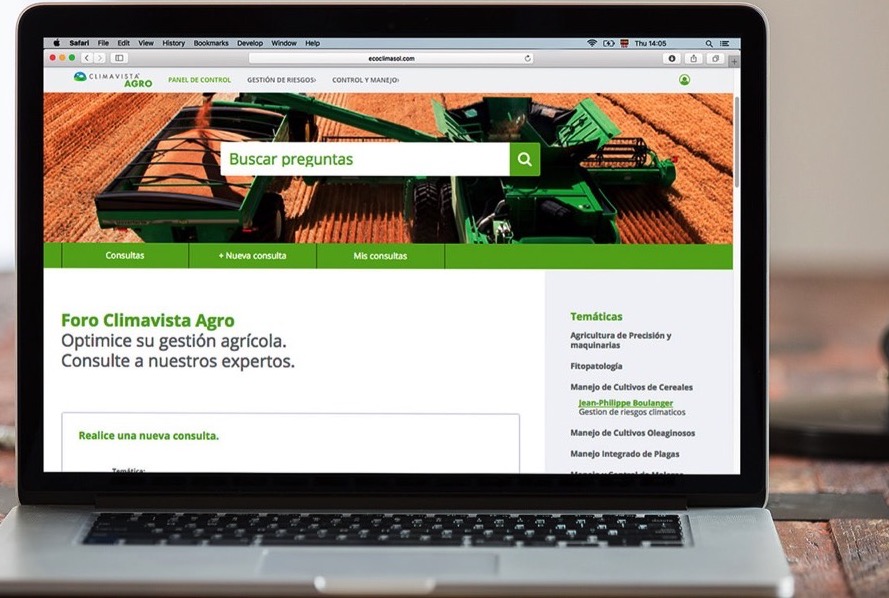 Détection des risques
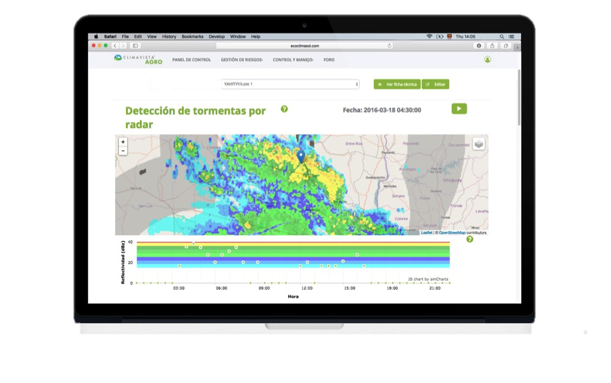 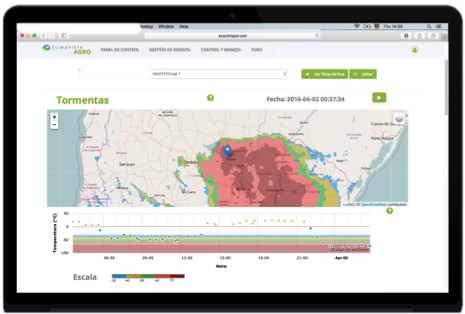 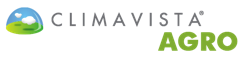 Prévisions personnalisées
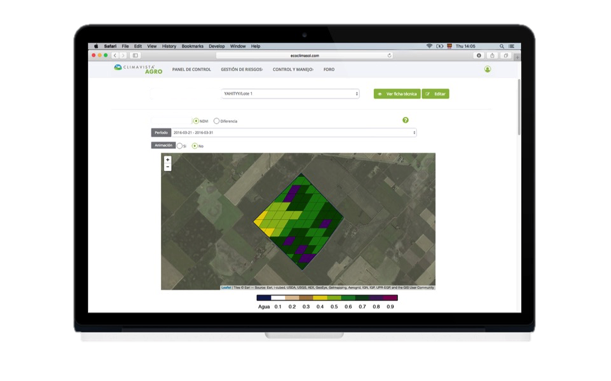 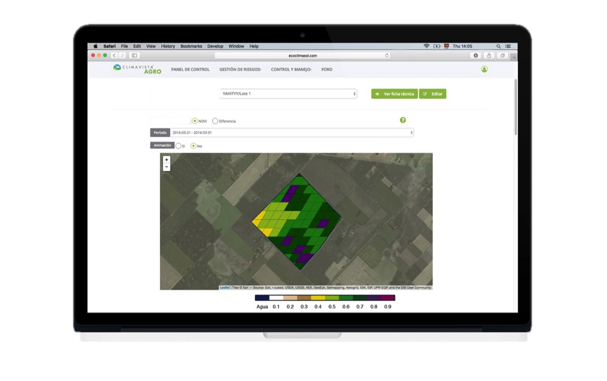 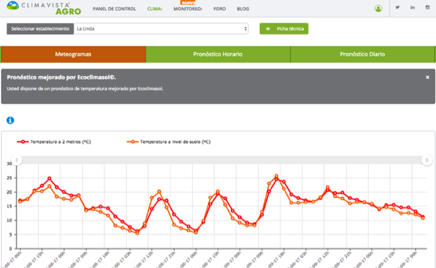 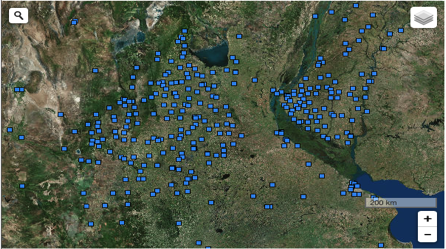 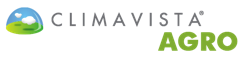 Contrôle et analyse des parcelles
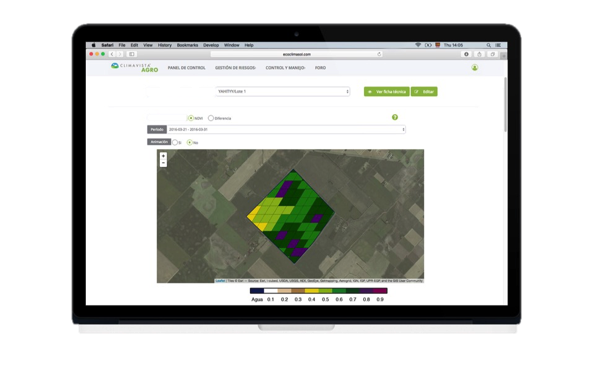 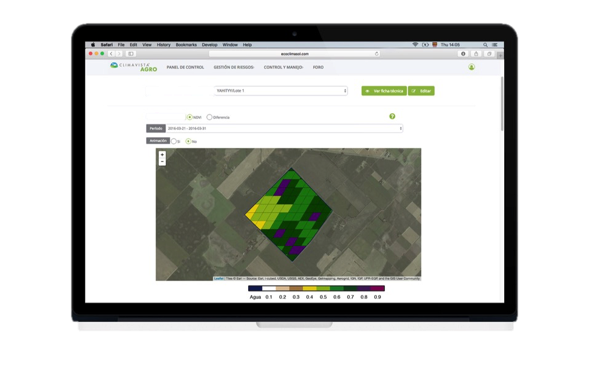 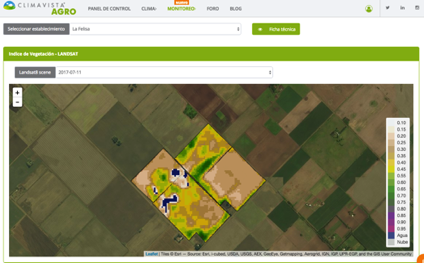 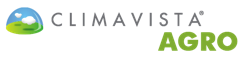 Planification des pratiques agricoles
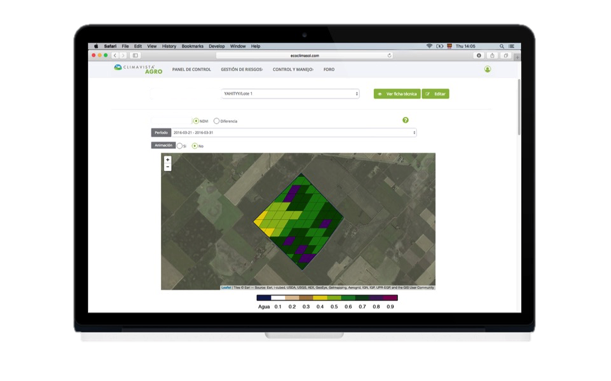 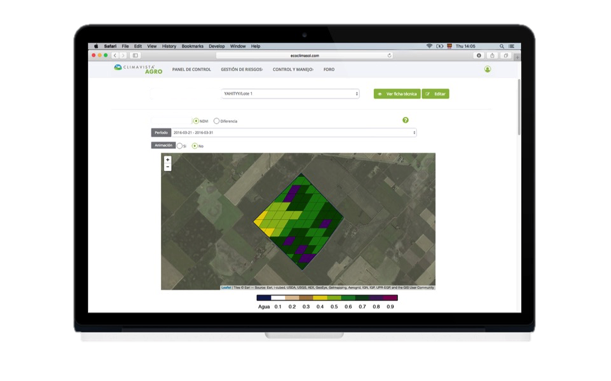 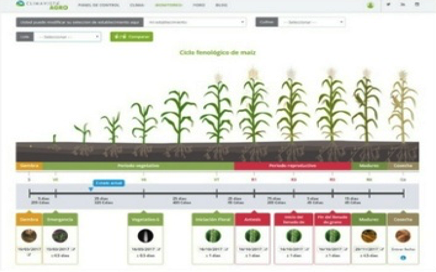 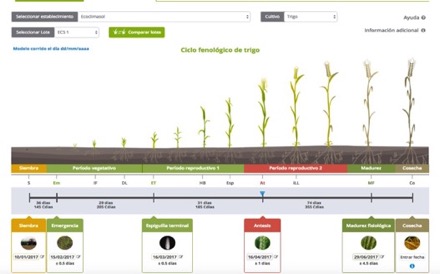 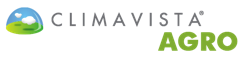 Agriculture de précision
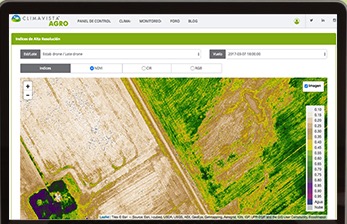 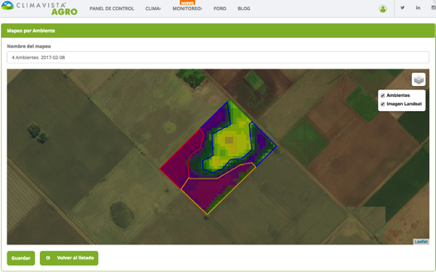 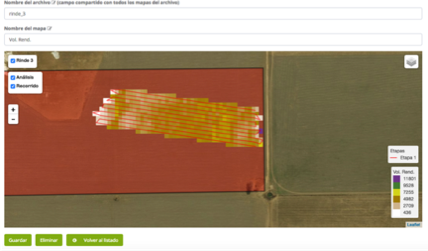 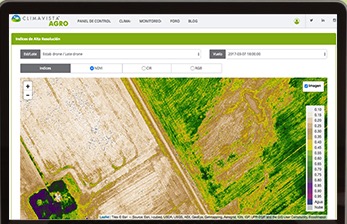 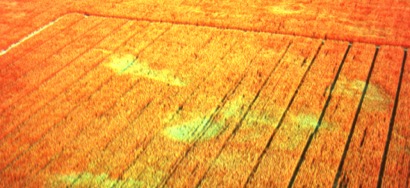 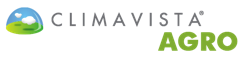 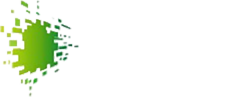 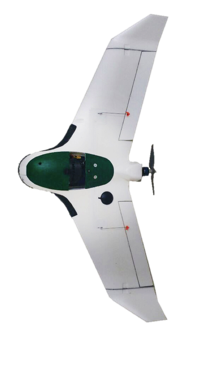 Images multispectrales
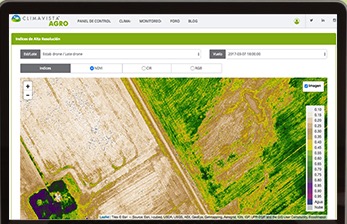 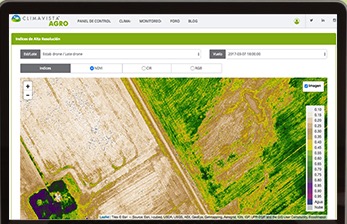 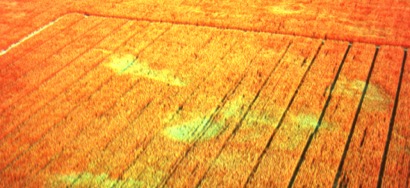 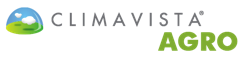 Objectif principal du projet ARIPA
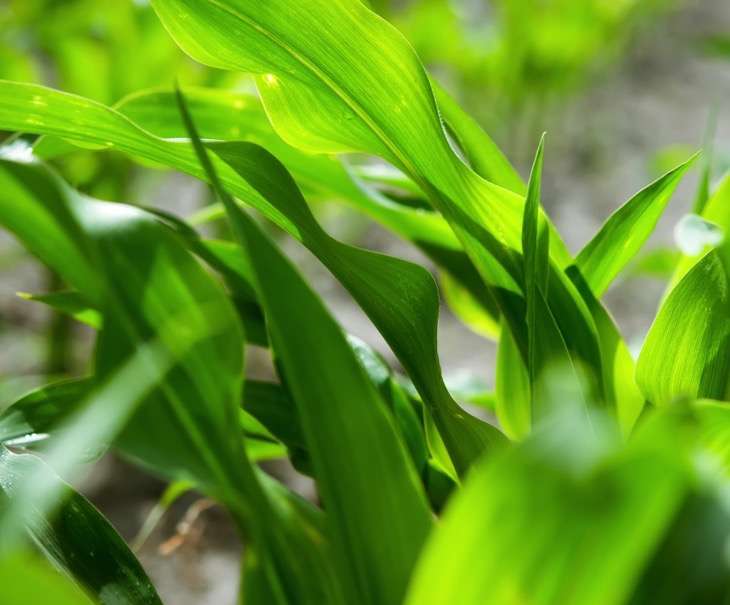 Offrir au secteur agricole 
une plateforme interactive et pédagogique
afin de diffuser les scénarios d’impact 
du changement climatique sur 
les rendements et les risques phytosanitaires
et de pouvoir construire 
différentes stratégies d’adaptation.
SIMULATEURS
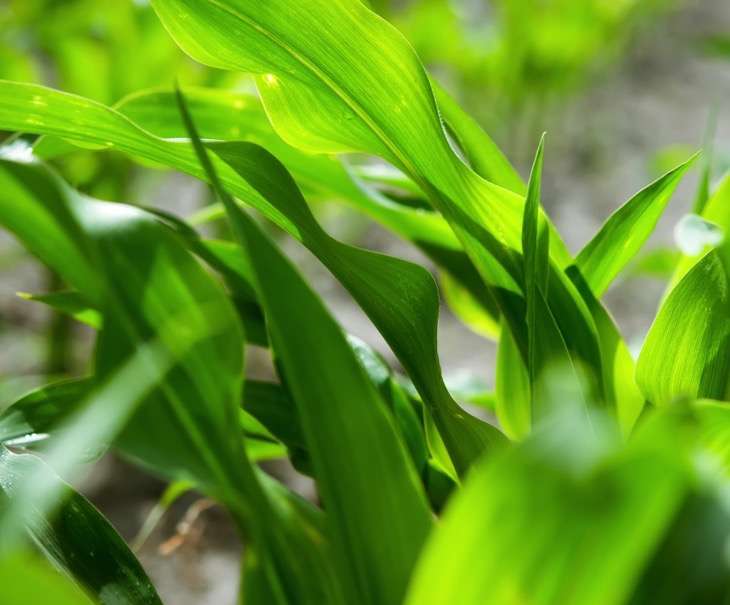 Simulateur de rendement

Simulateur de fusariose

Simulateur d’impact/adaptation au changement climatique
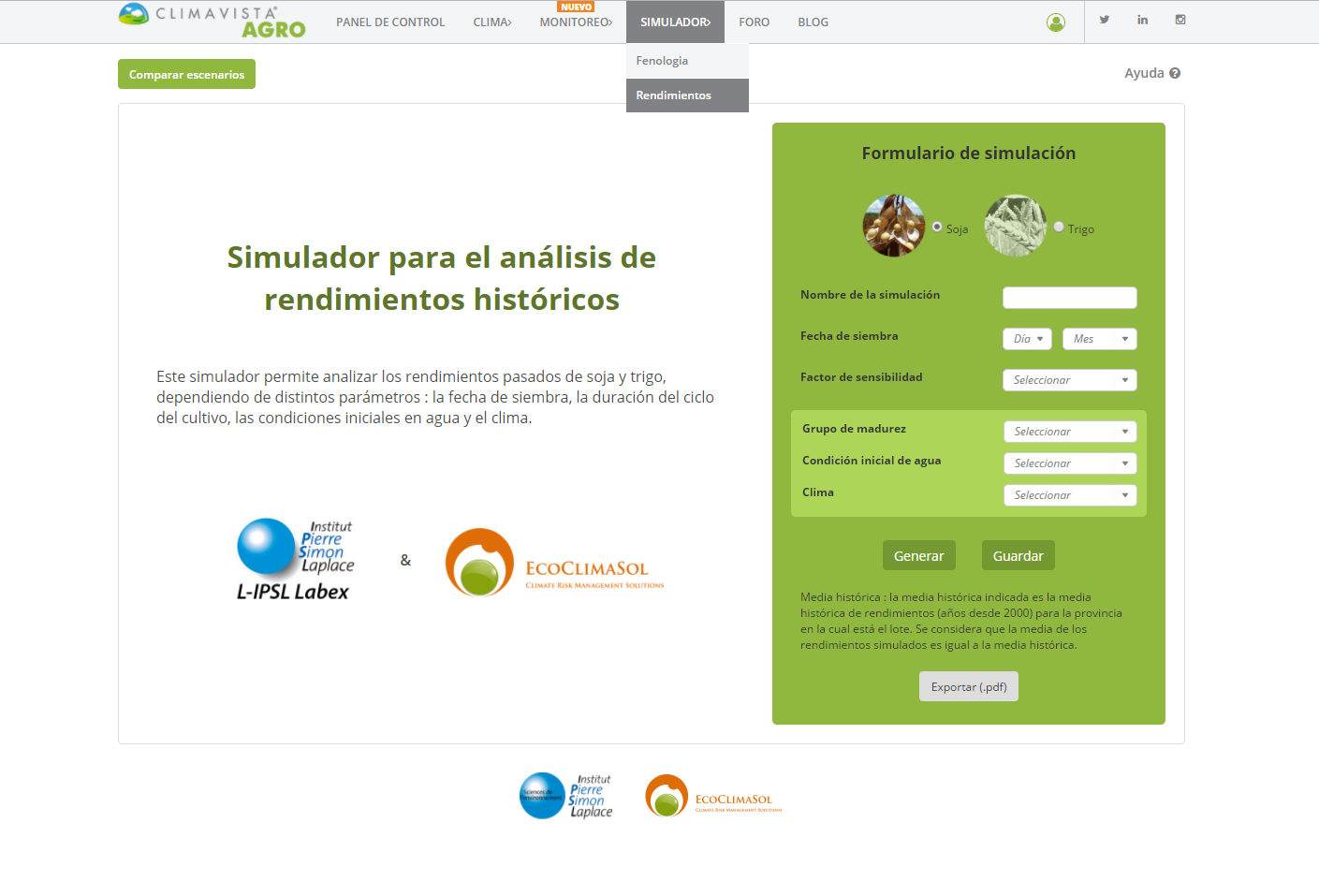 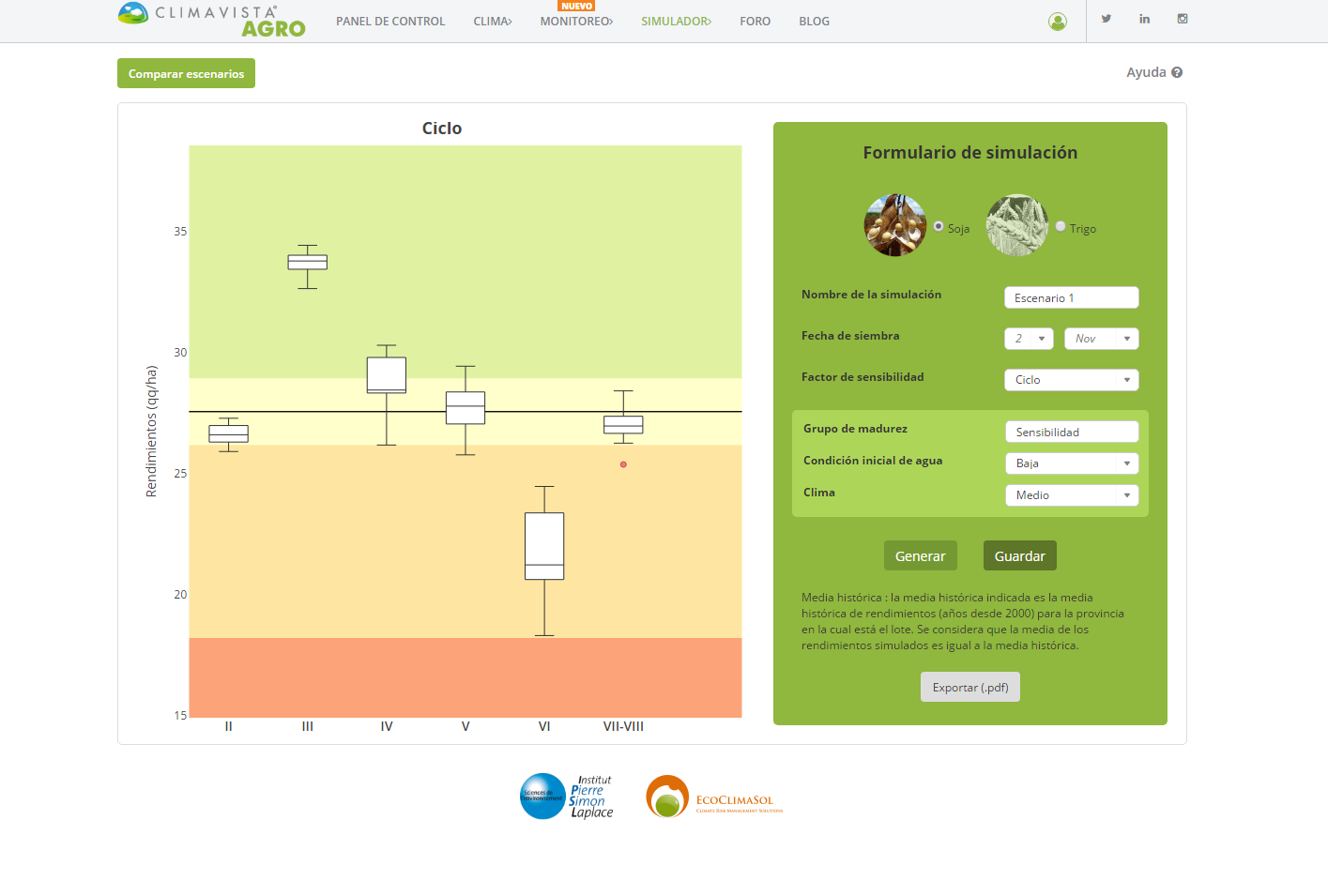 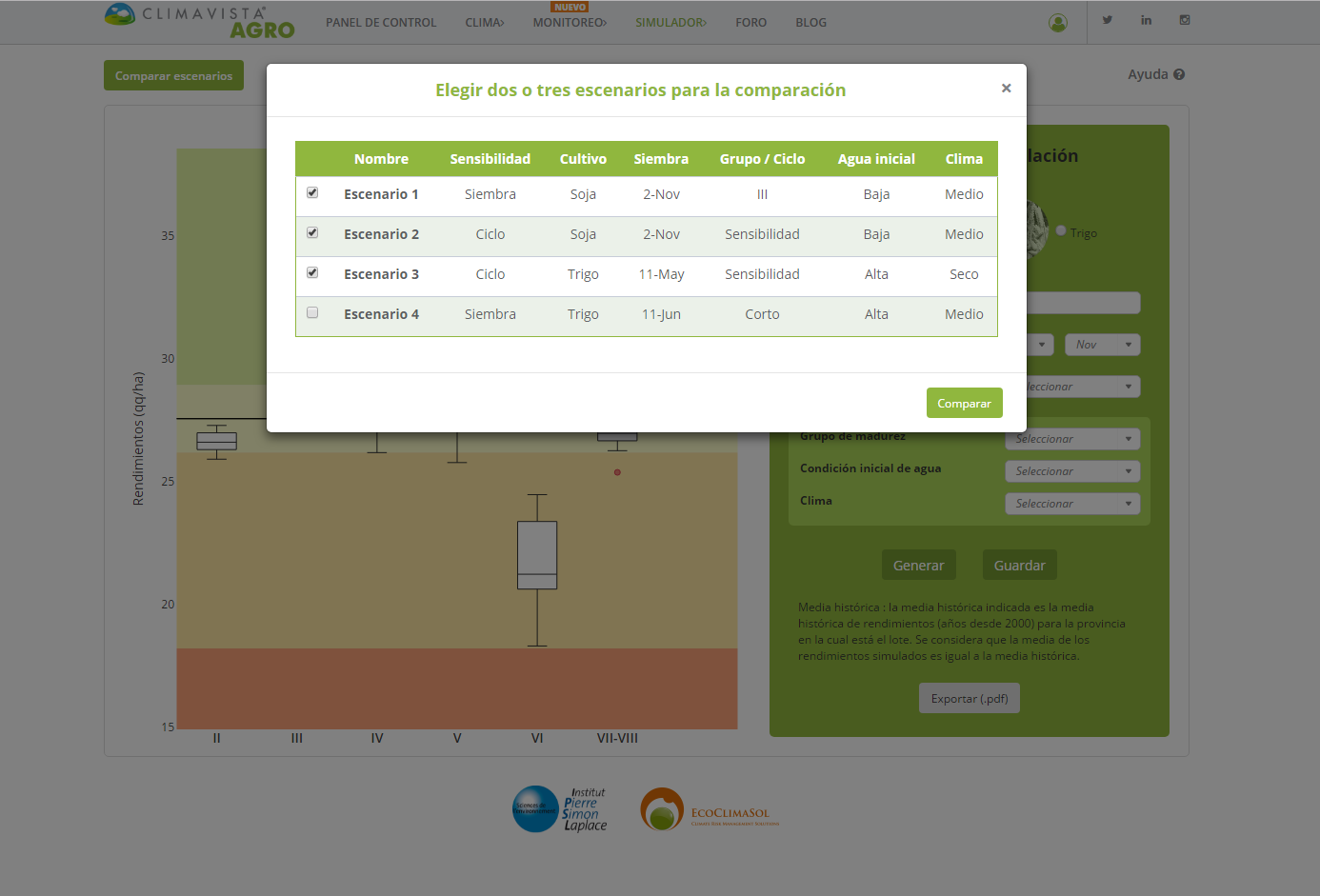 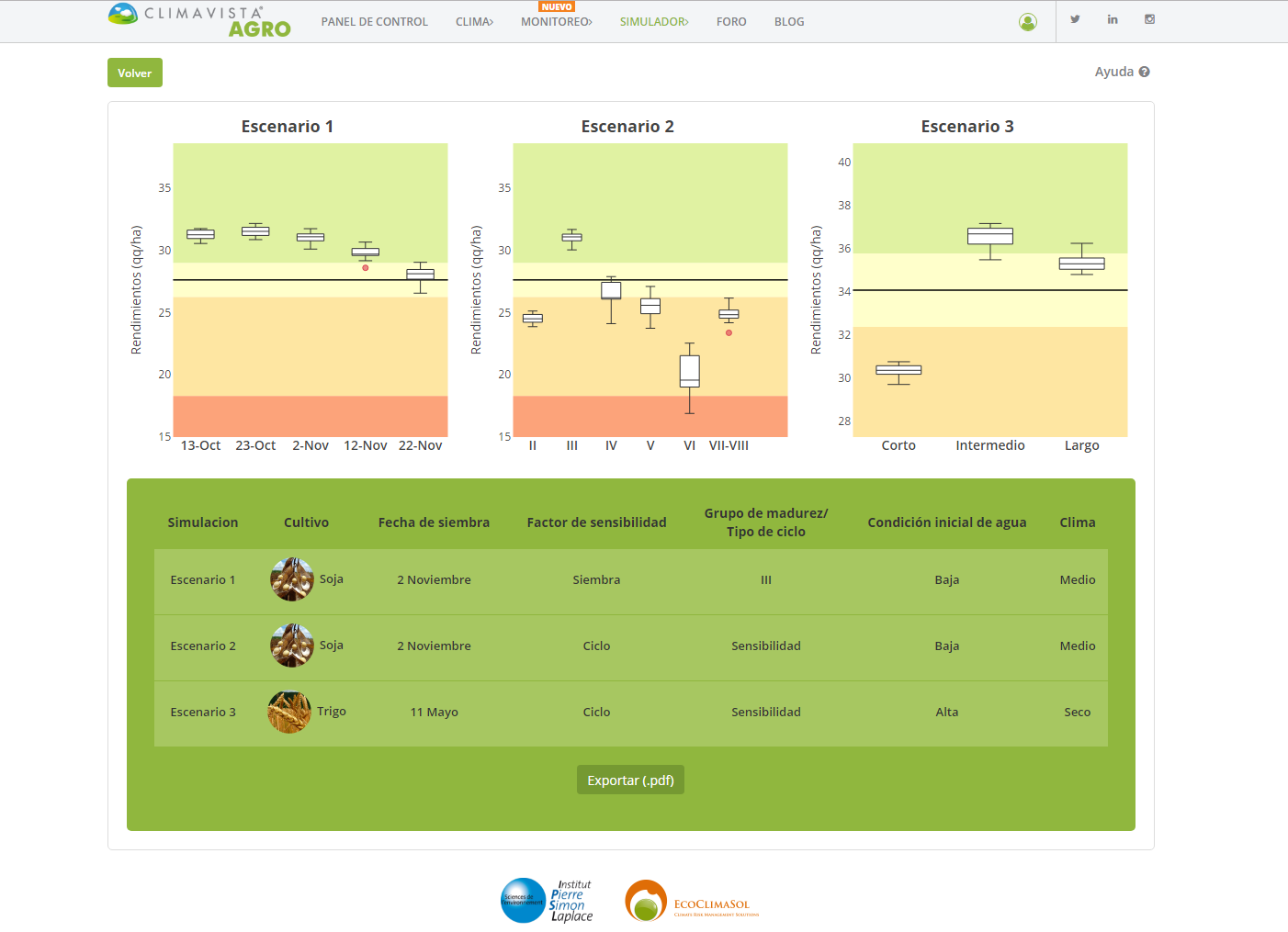 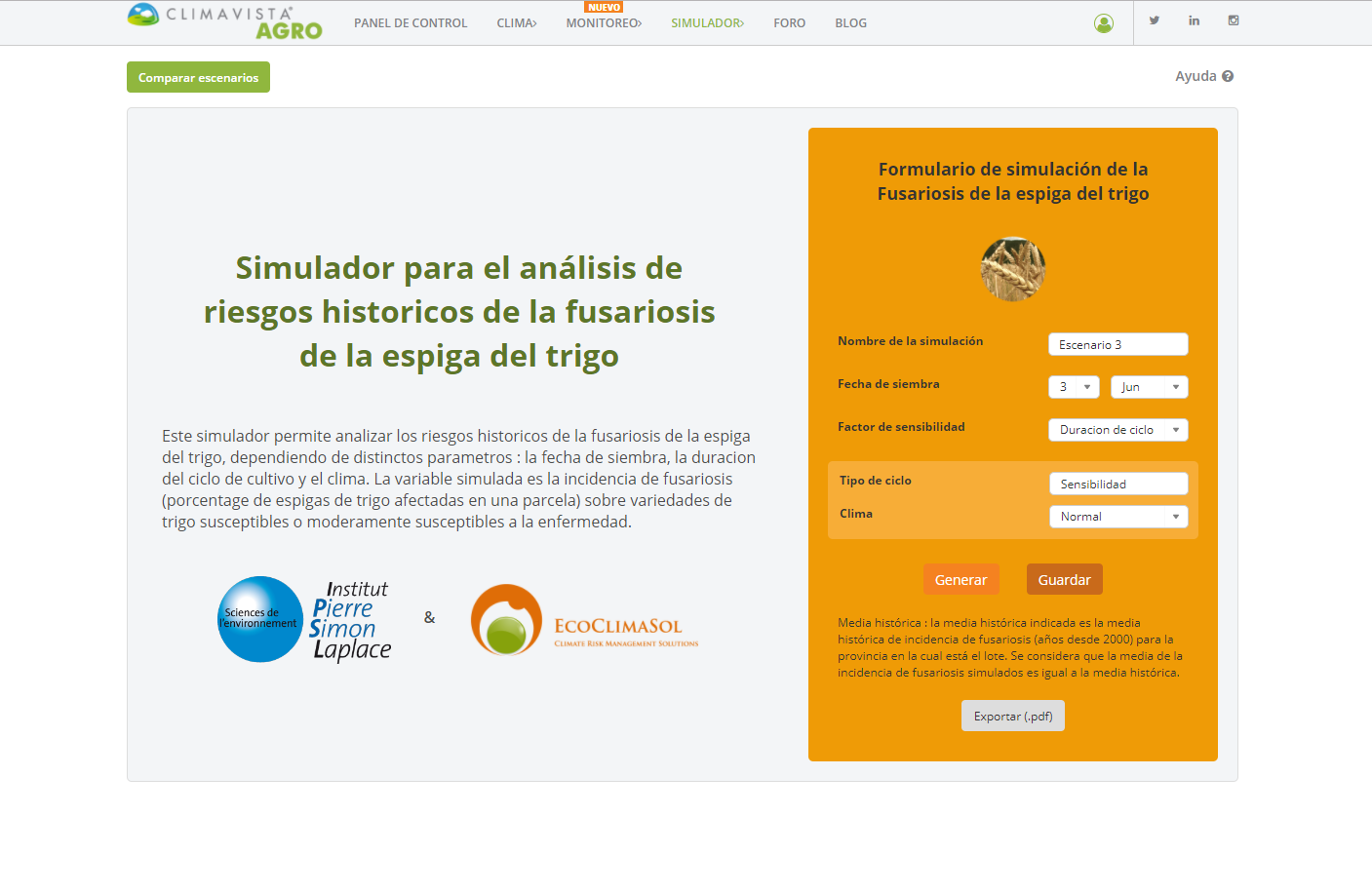 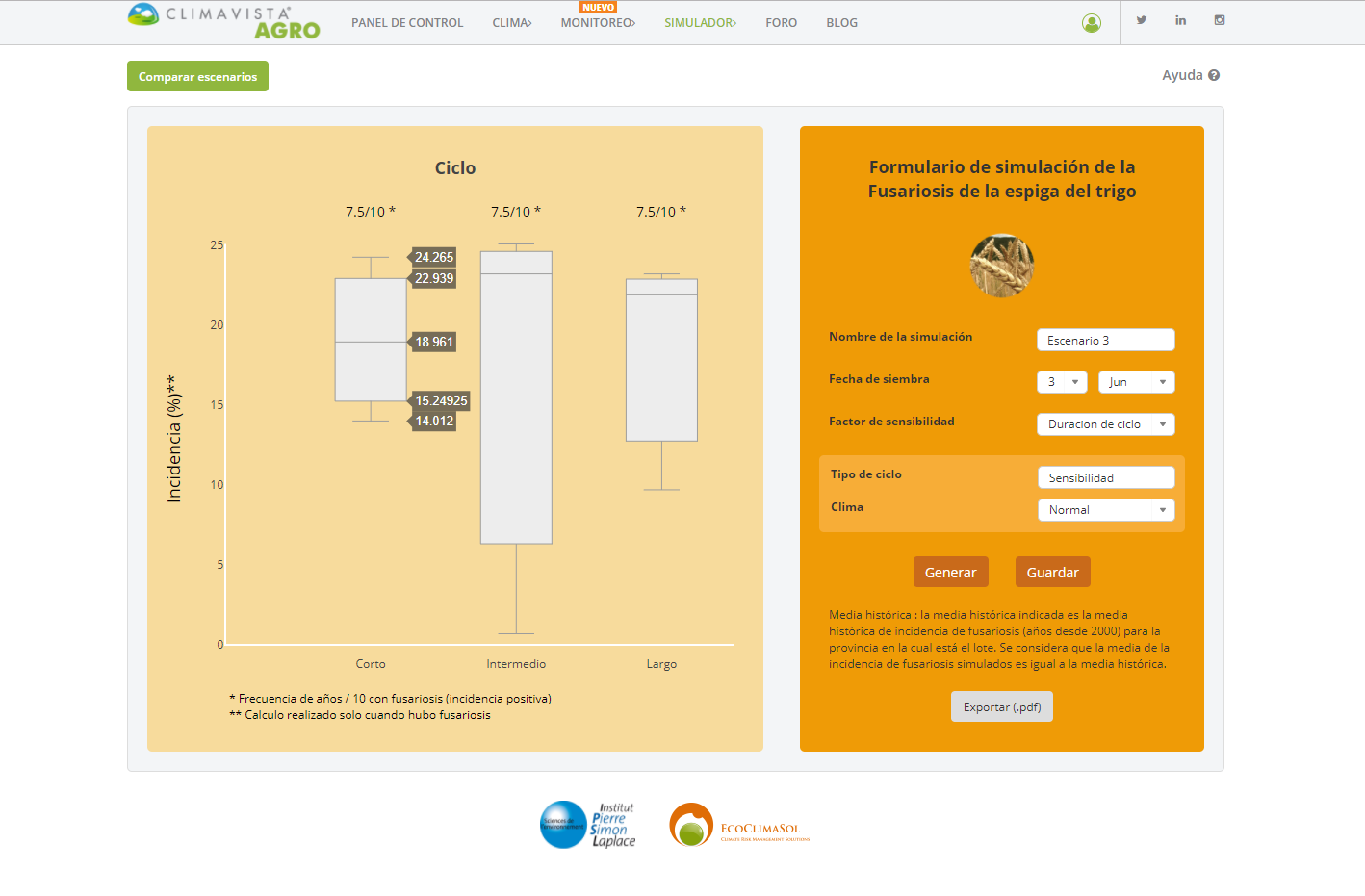 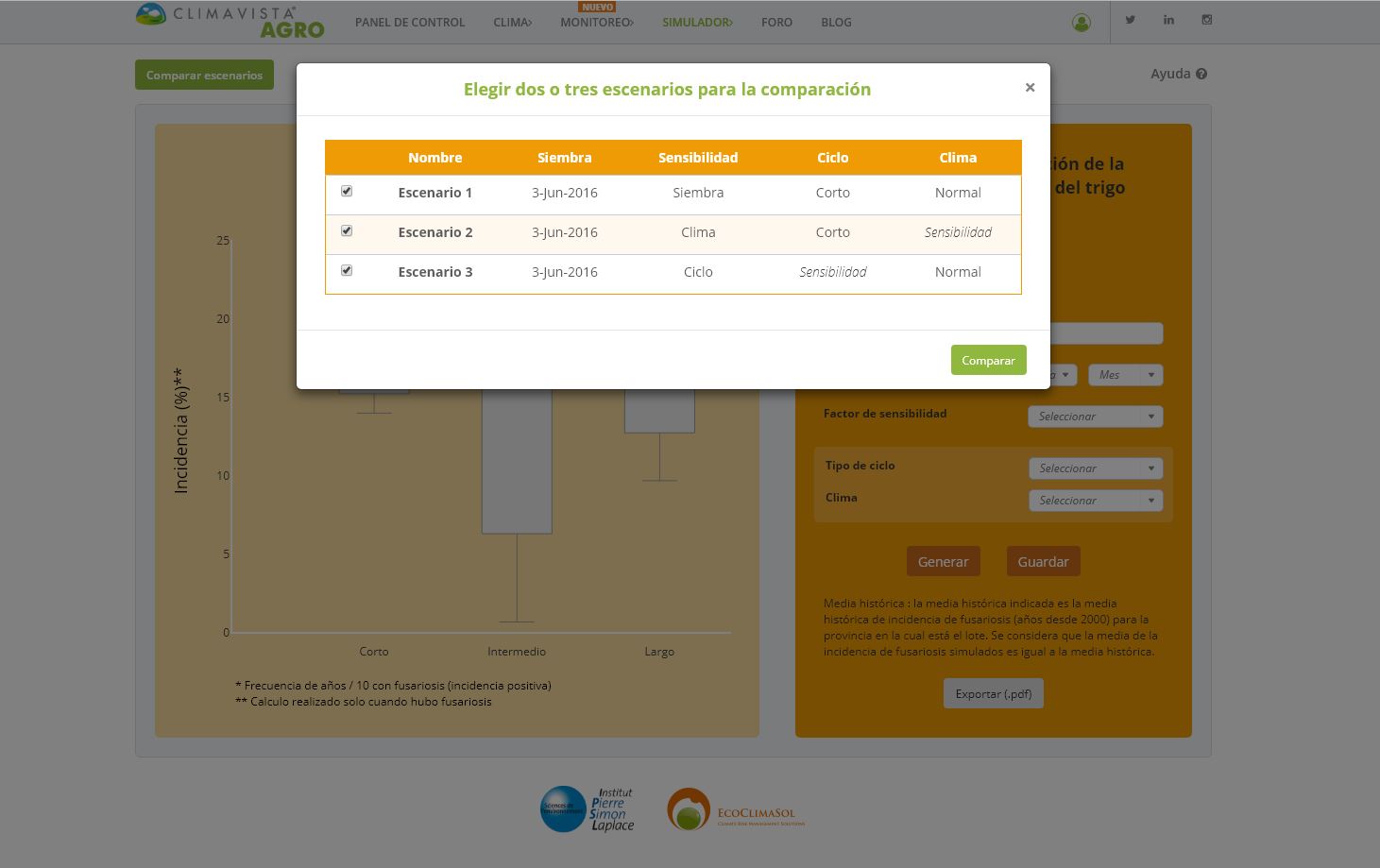 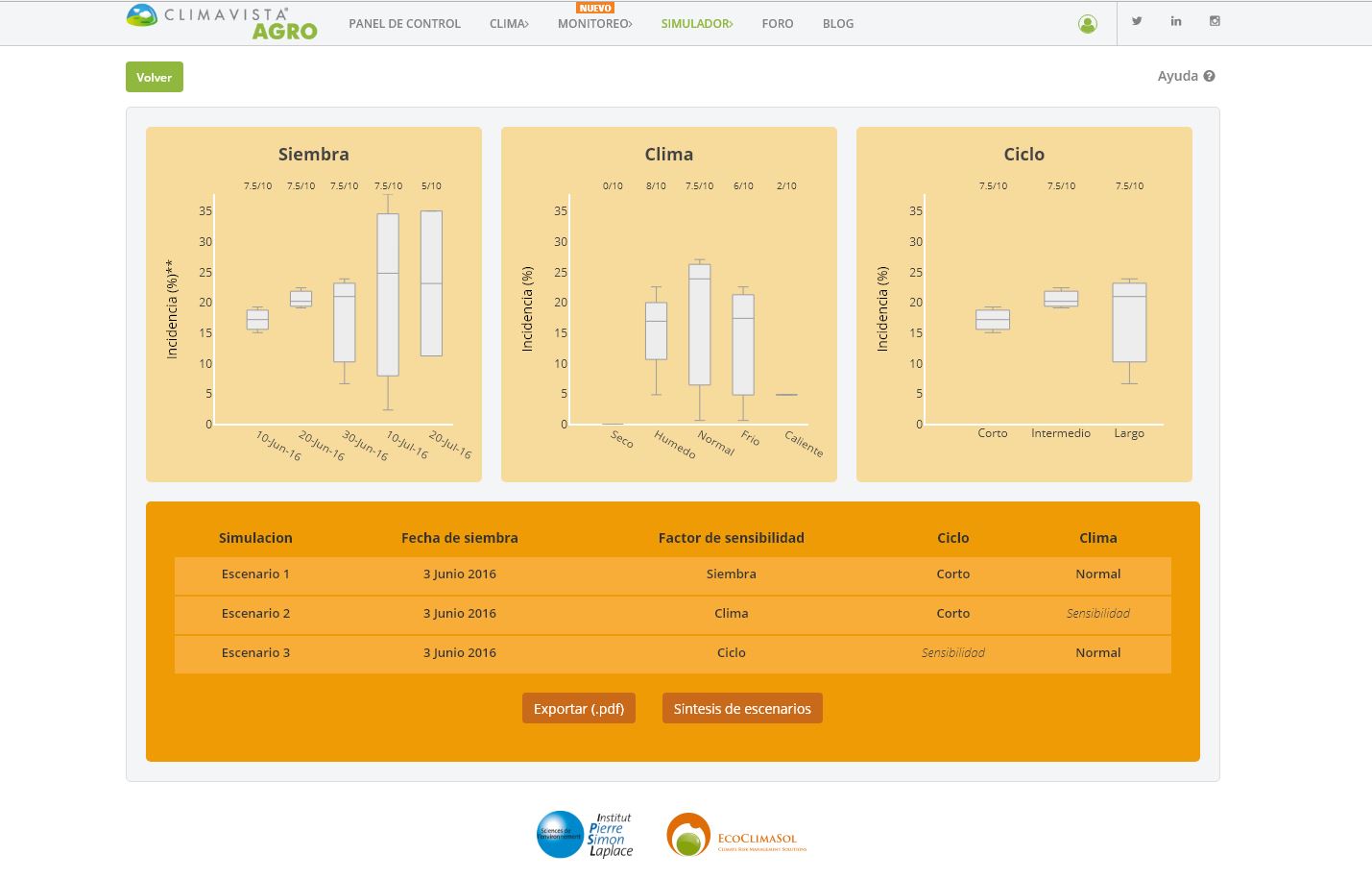 SIMULATEUR DE CHANGEMENT CLIMATIQUE
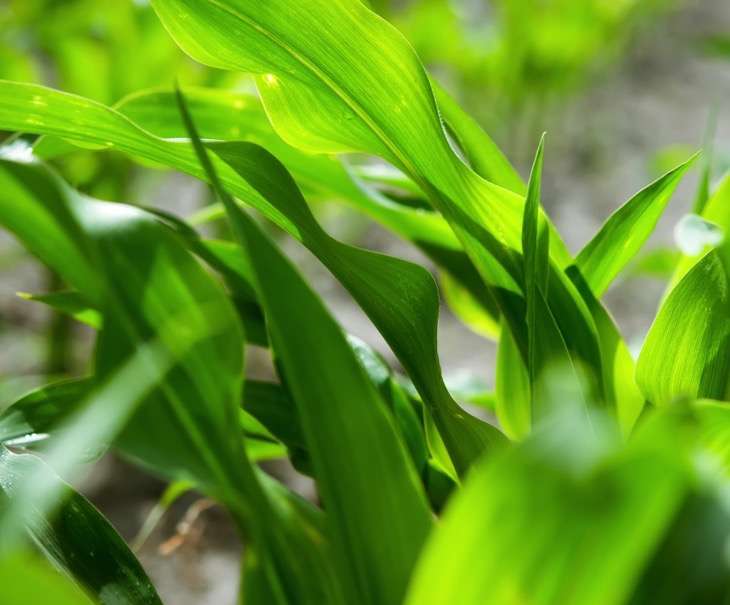 Choix de parcelle, variétés, date de semis, etc.

Sélection d’un modèle IPCC 

Génération de séries climatiques par générateur de temps
Générateur de temps
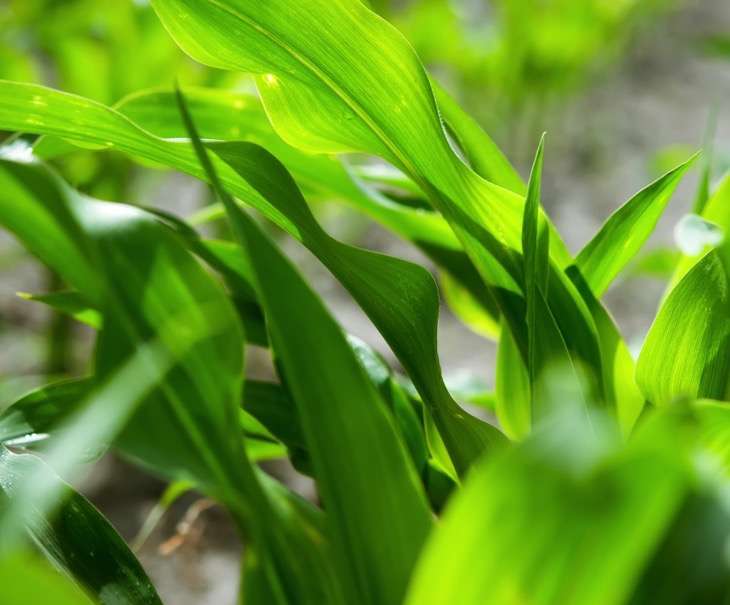 RMAWGEN package (R)

Caibration sur données journalières historiques (Tmin, Tmax, P, HR, RS)

Inputs: variations du cycle saisonnier mensuel des variables entre scénario futur et actuel

Simulations longues pour analyse de risque
FONCTIONNALITÉS INTERFACE
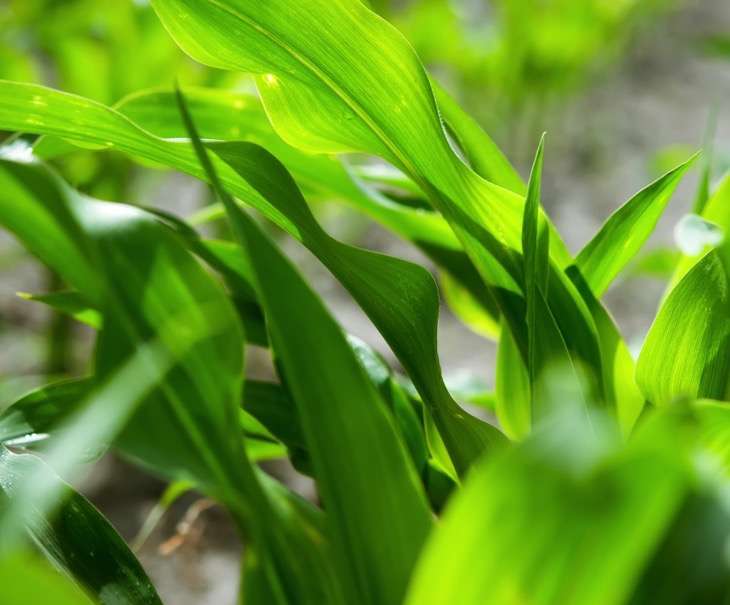 Visualisation des rendements futurs vs actuels et des risques de maladies

Choix d’actions d’adaptation: date de semis, variété.

Information sur augmentation des besoins en fertilisants, phytosanitaires et sur stress hydrique
PERSPECTIVES
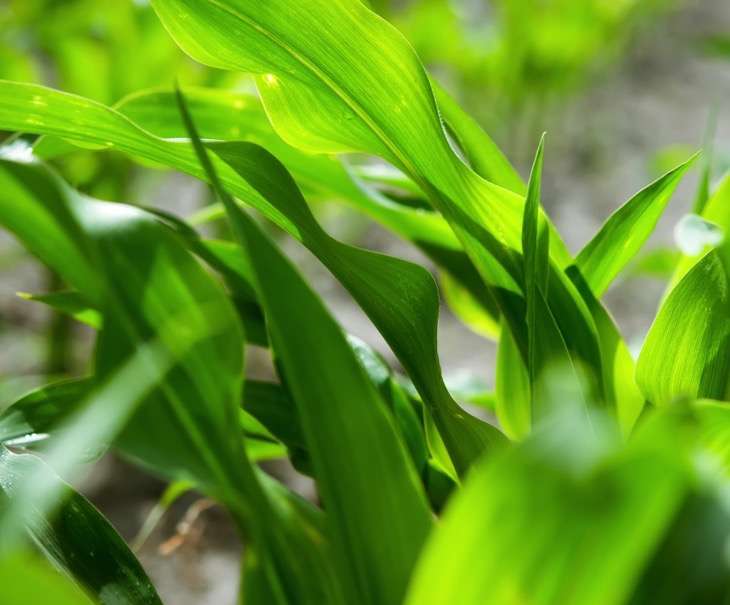 Analyse des stratégies d’adaptation privilégiées

Application à d’autres pays

Partenariat pour diffuser le simulateur de changement climatique (Role Playing)
Technologie flexible
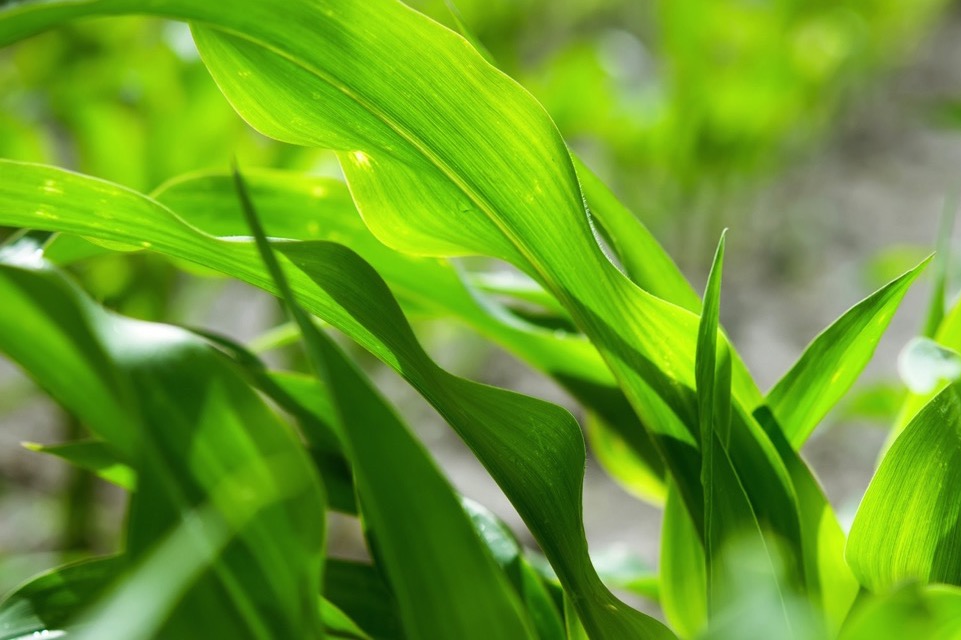 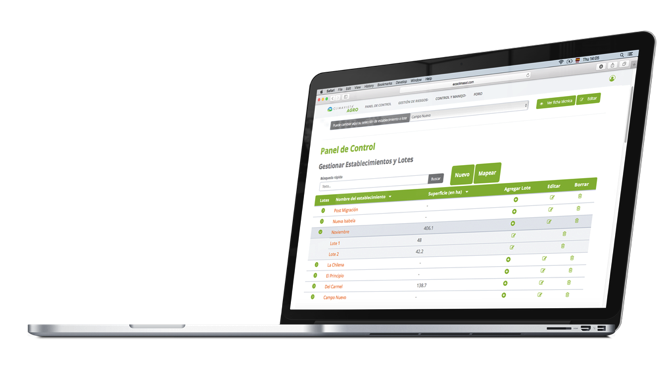 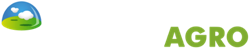 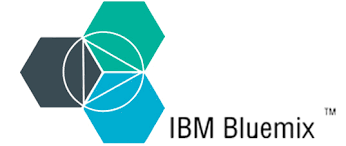 800 en 
Argentine
Amérique 
du Sud
Afrique 
de l’Ouest
Europe
PRESENCE
UTILISATEURS
S’adapter au futur
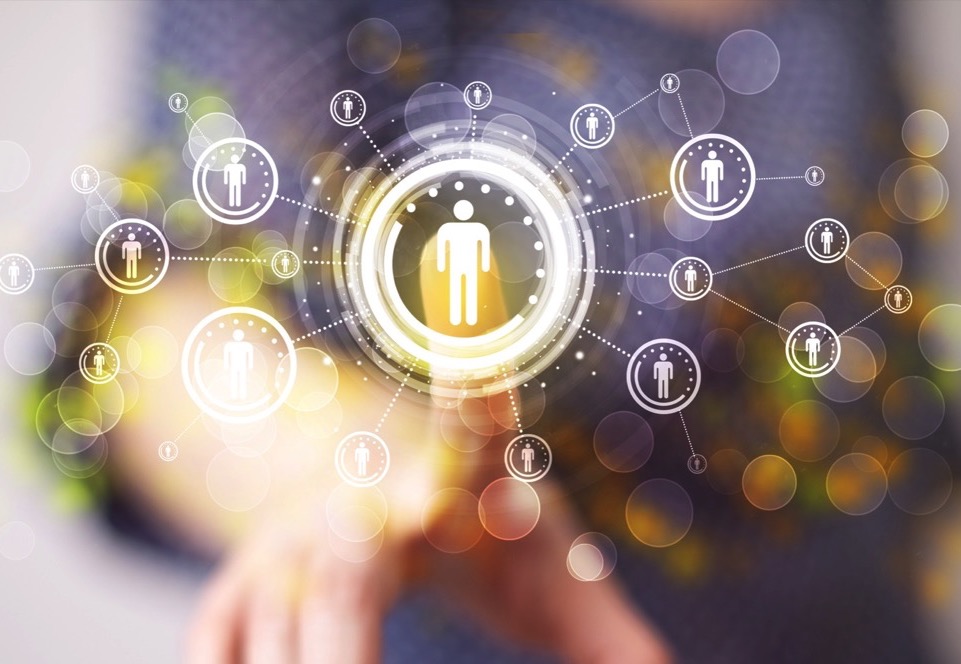 C’est permettre au producteur agricole d’accéder à une solution collaborative, évolutive & gratuite qui favorise 
l’interaction entre tous les acteurs
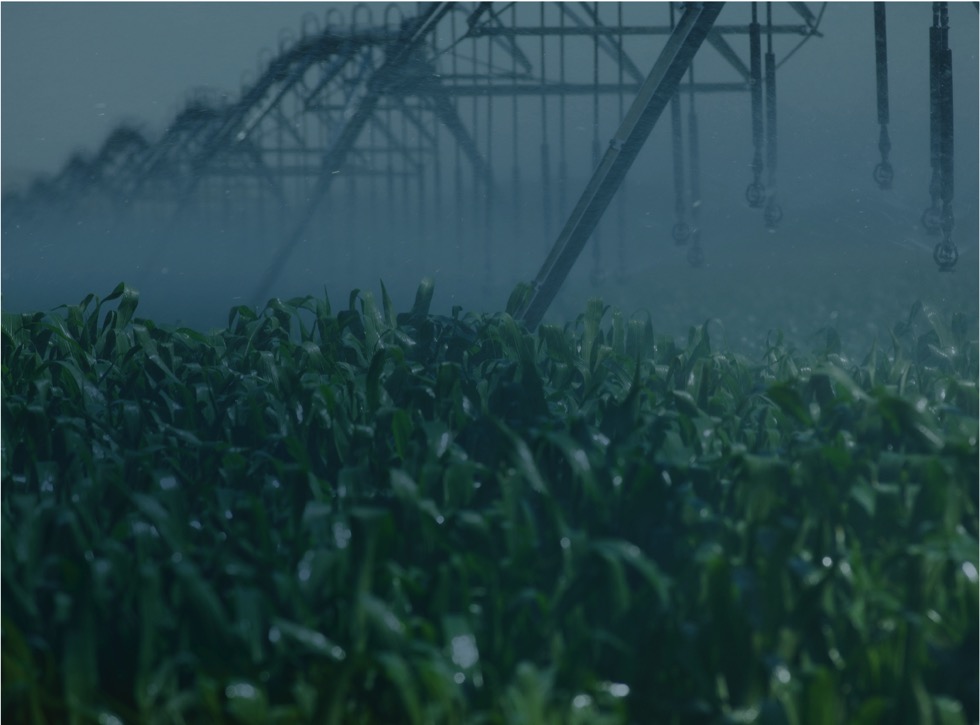 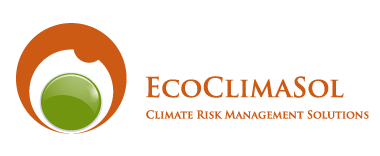 MERCI DE VOTRE ATTENTION
www.ecoclimasol.com
jp.boulanger@ecoclimasol.com
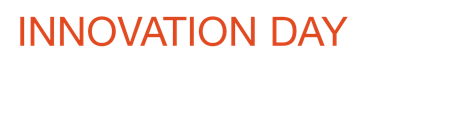 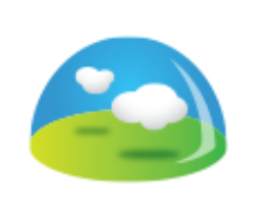 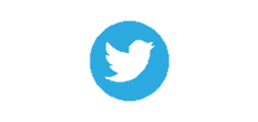 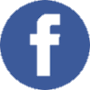 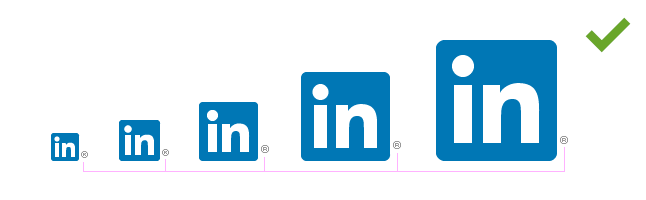 @ClimaVistaAgro
@jpb_ecoclimasol